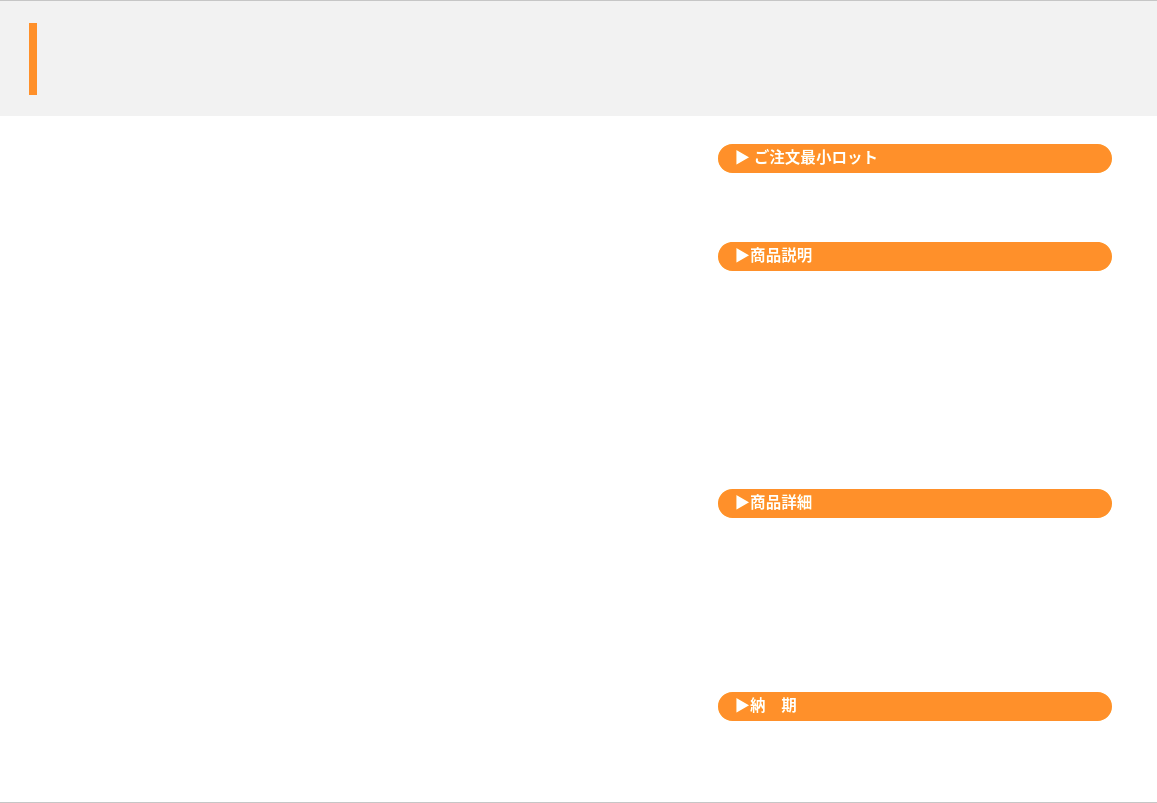 マグネットフォトフレーム
冷蔵庫がフォトフレームになっちゃう！マグネットフォトフレーム
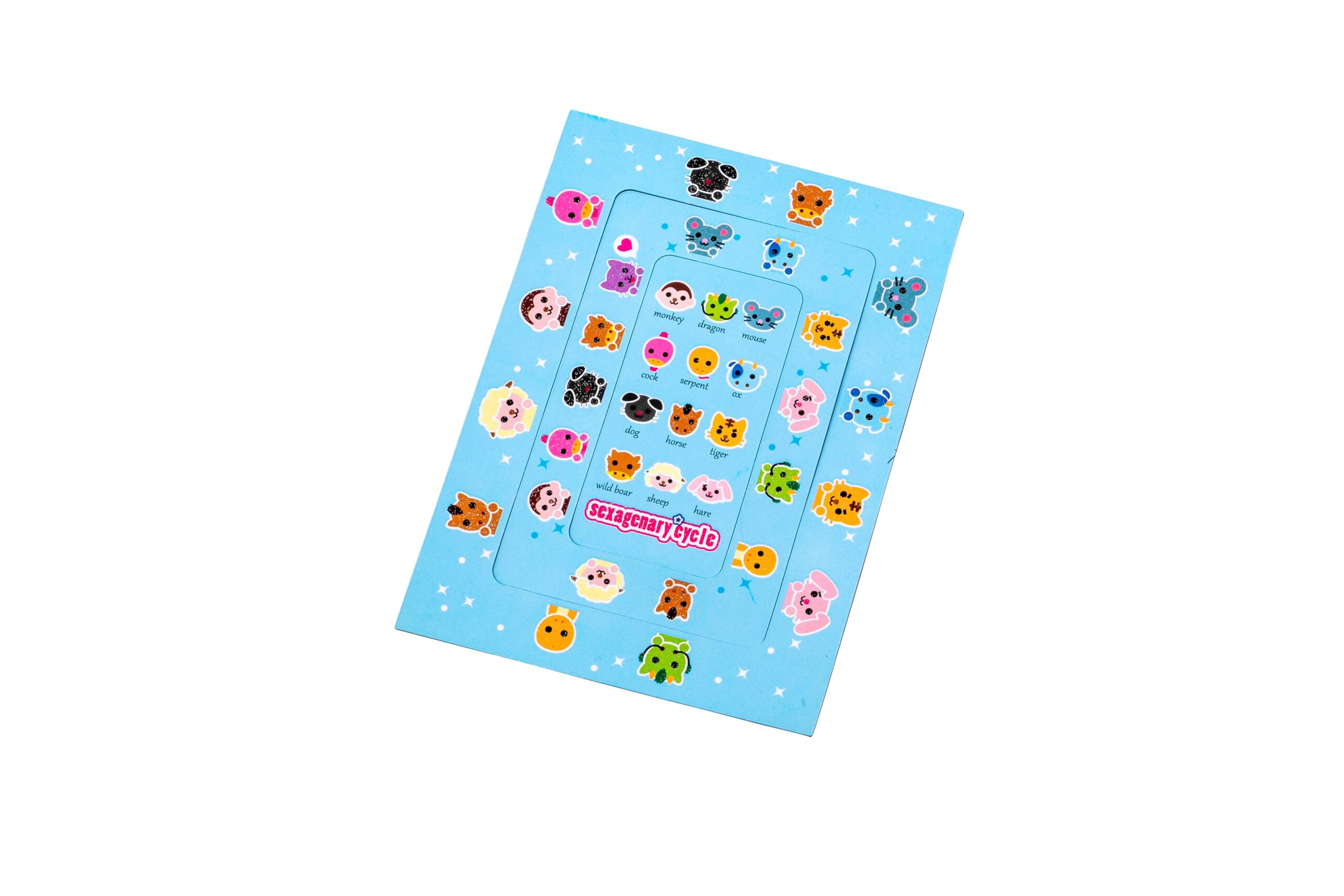 1,000枚から
写真やポストカードを飾れるマグネットタイプのフォトフレームがオリジナル作製可能!
印刷デザイン、形を自由に作製できます。
受注生産品
品　番　　org029
サイズ　　約147x105mm
材　質　　マグネットシート、紙
印　刷　　片面フルカラー
外　装　　個別PP袋入
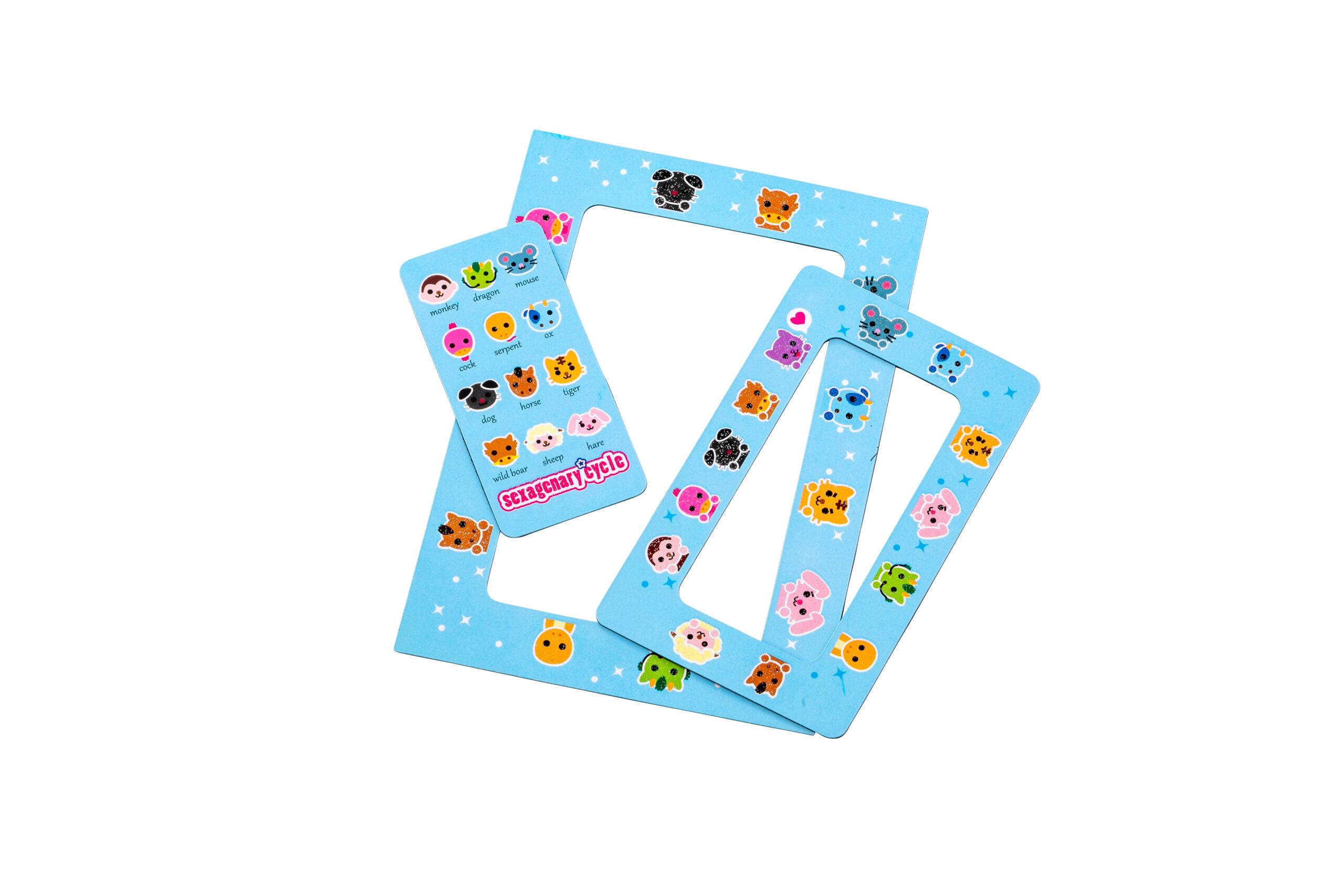 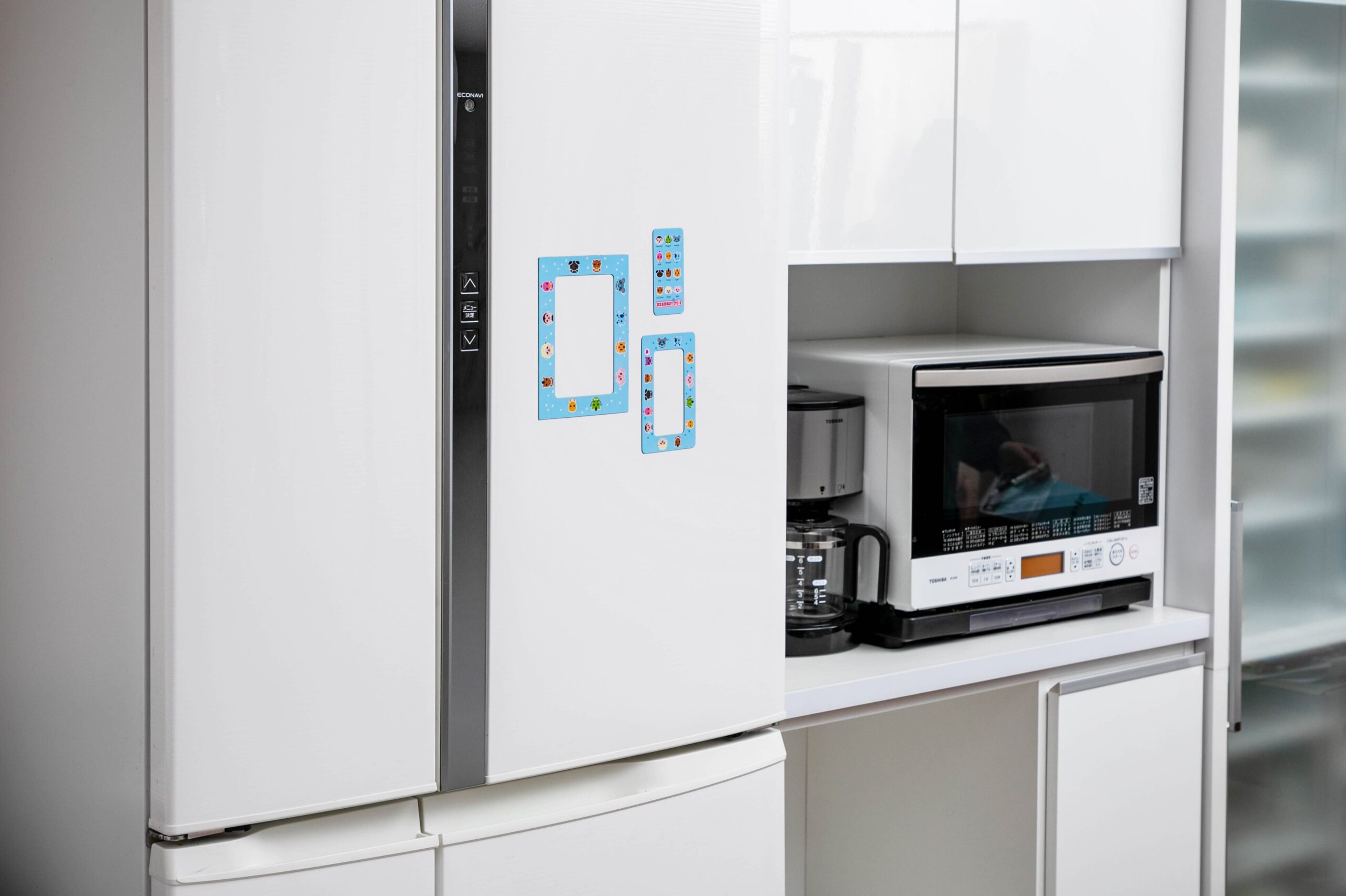 校了後約35日～